ЦІННІСНЕ СТАВЛЕННЯ ДО МИСТЕЦТВА. ХУДОЖНЬО –ЕСТЕТИЧНА ДІЯЛЬНІСТЬ.
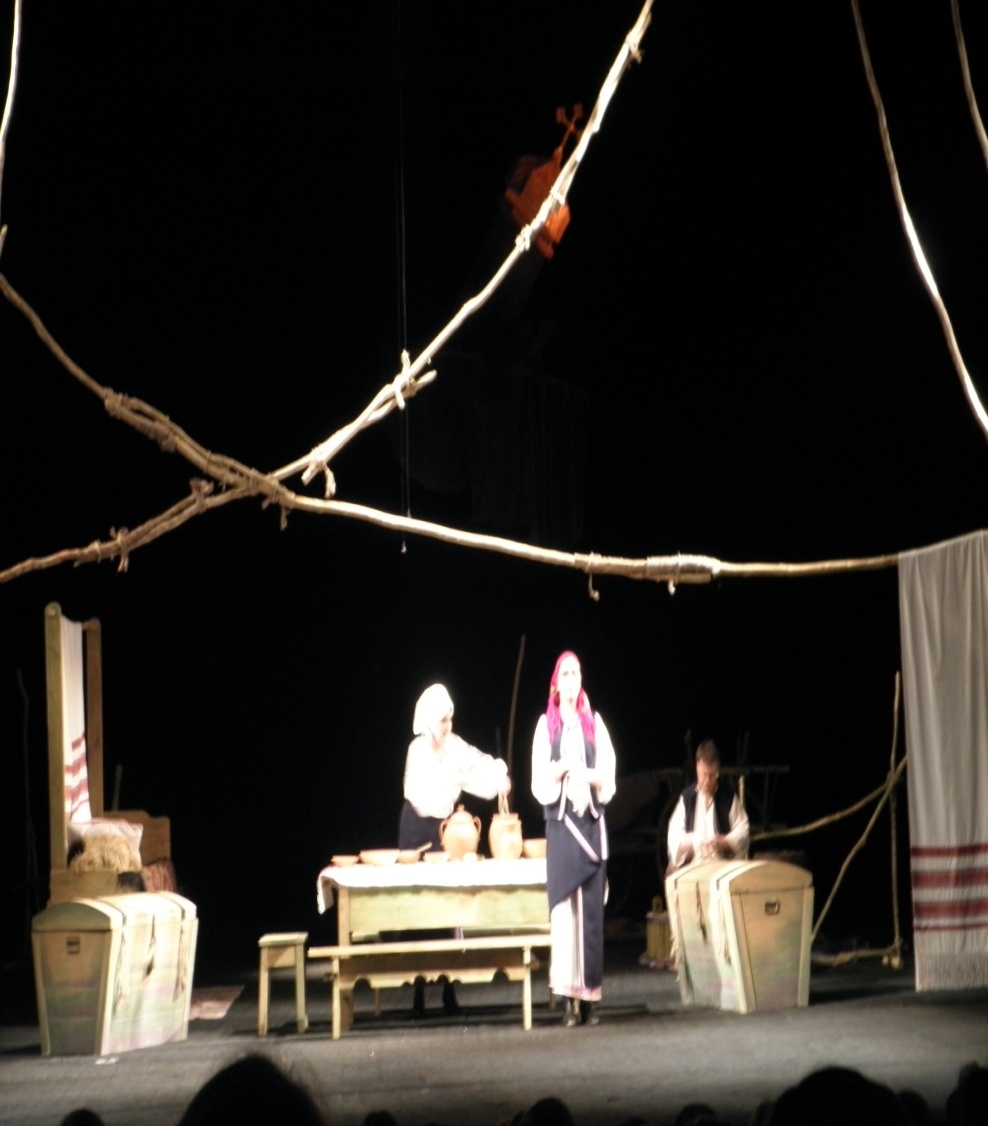 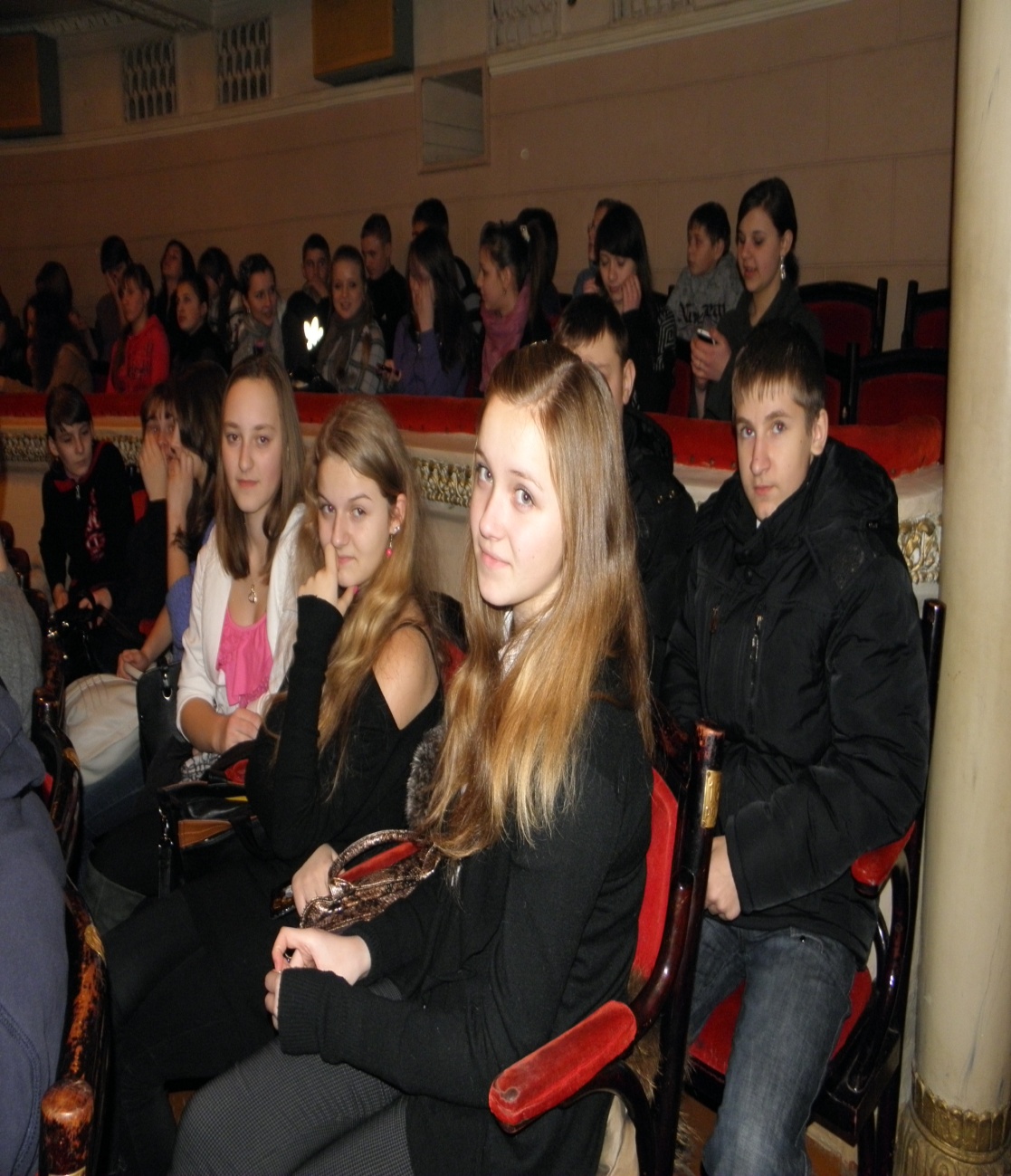 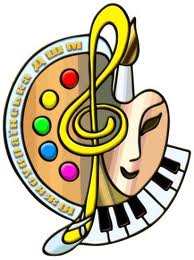 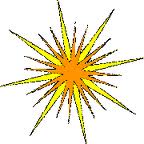 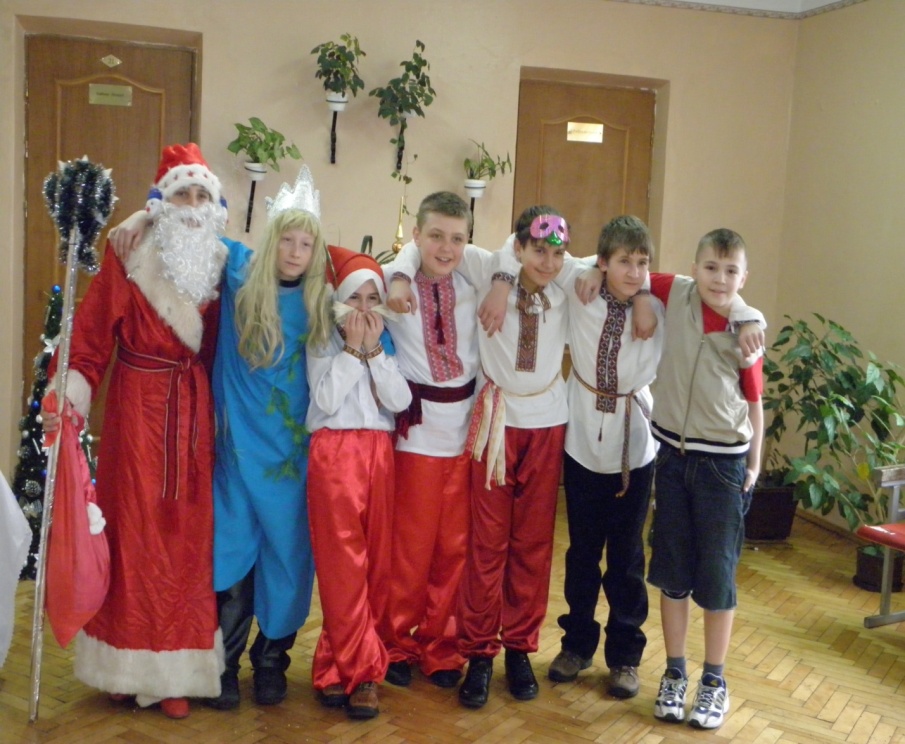 НОВОРІЧНА КАЗКА
 (в трьох діях)
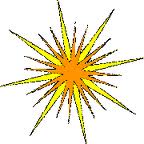 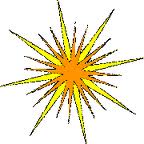 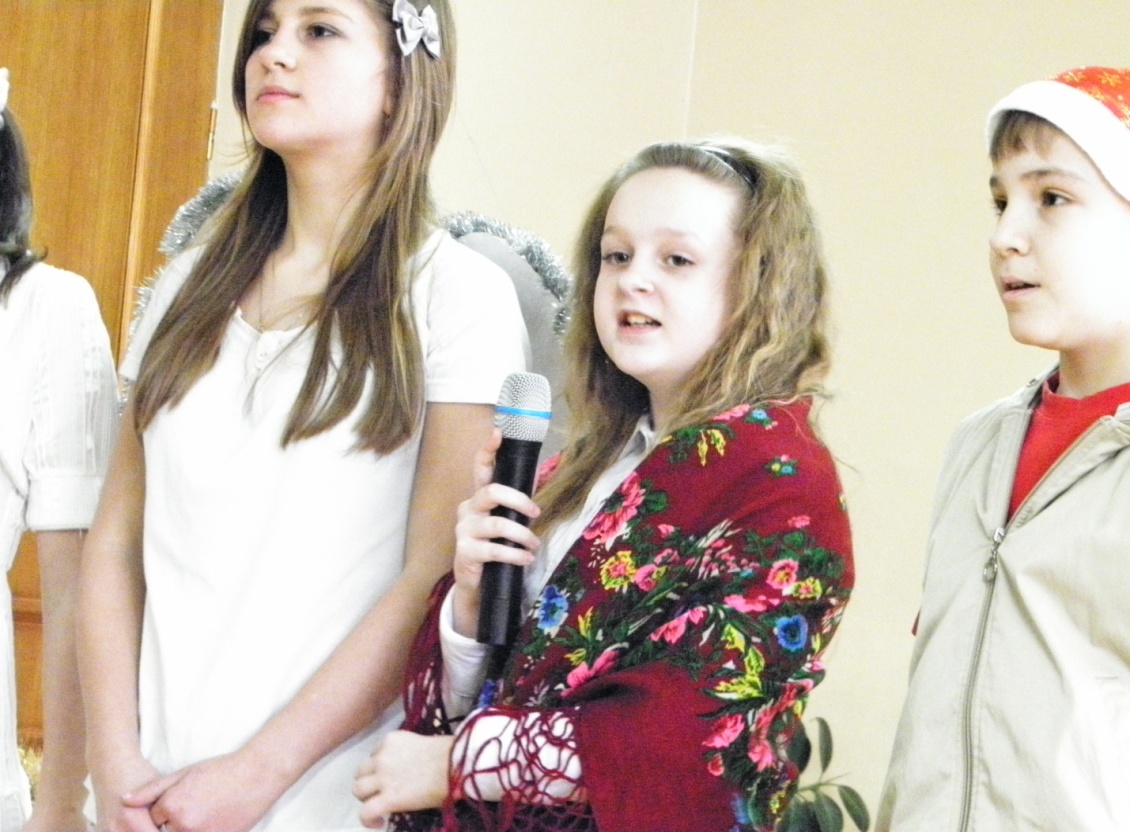 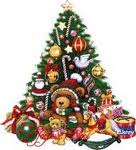 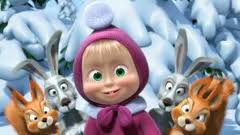 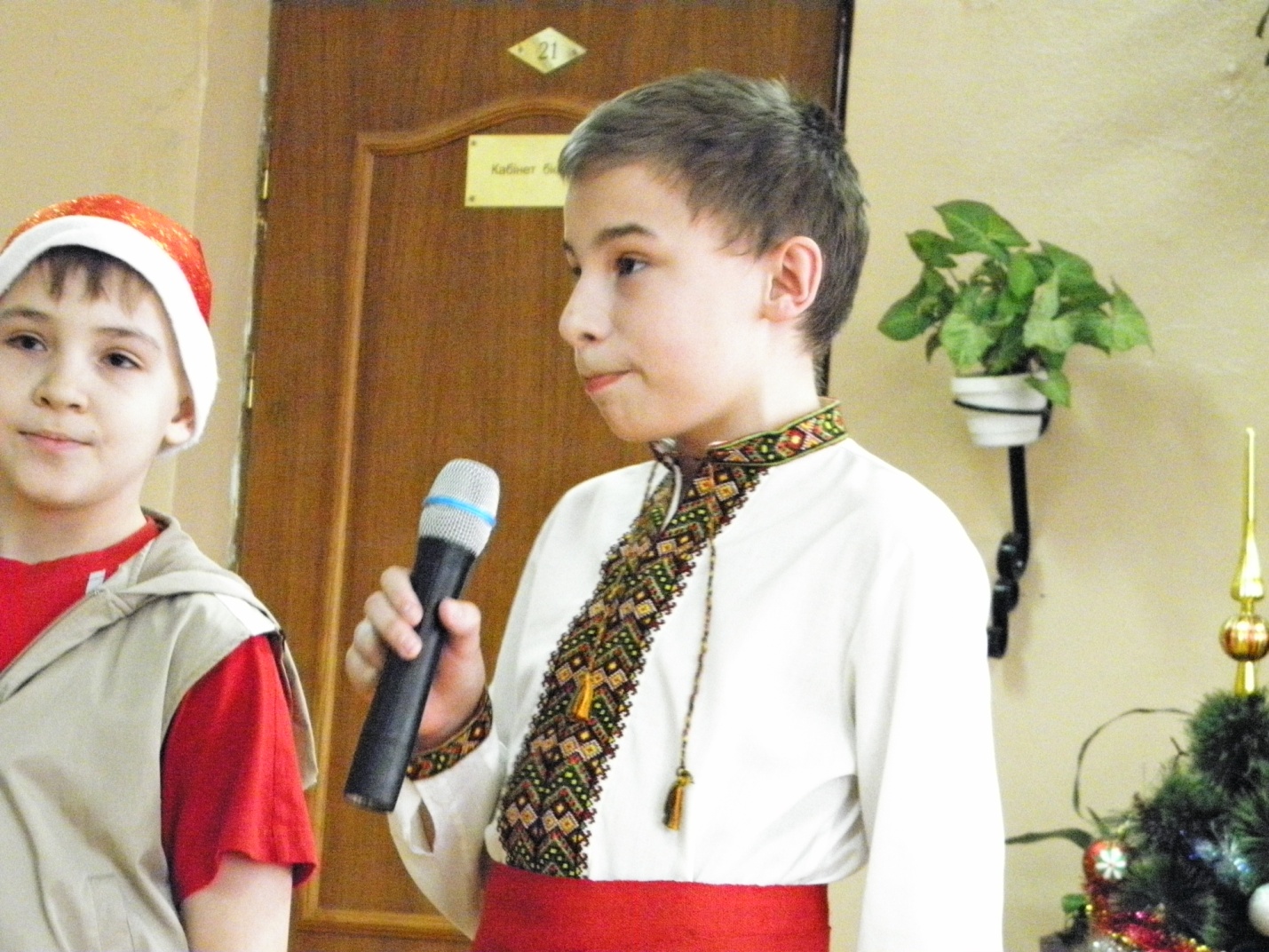 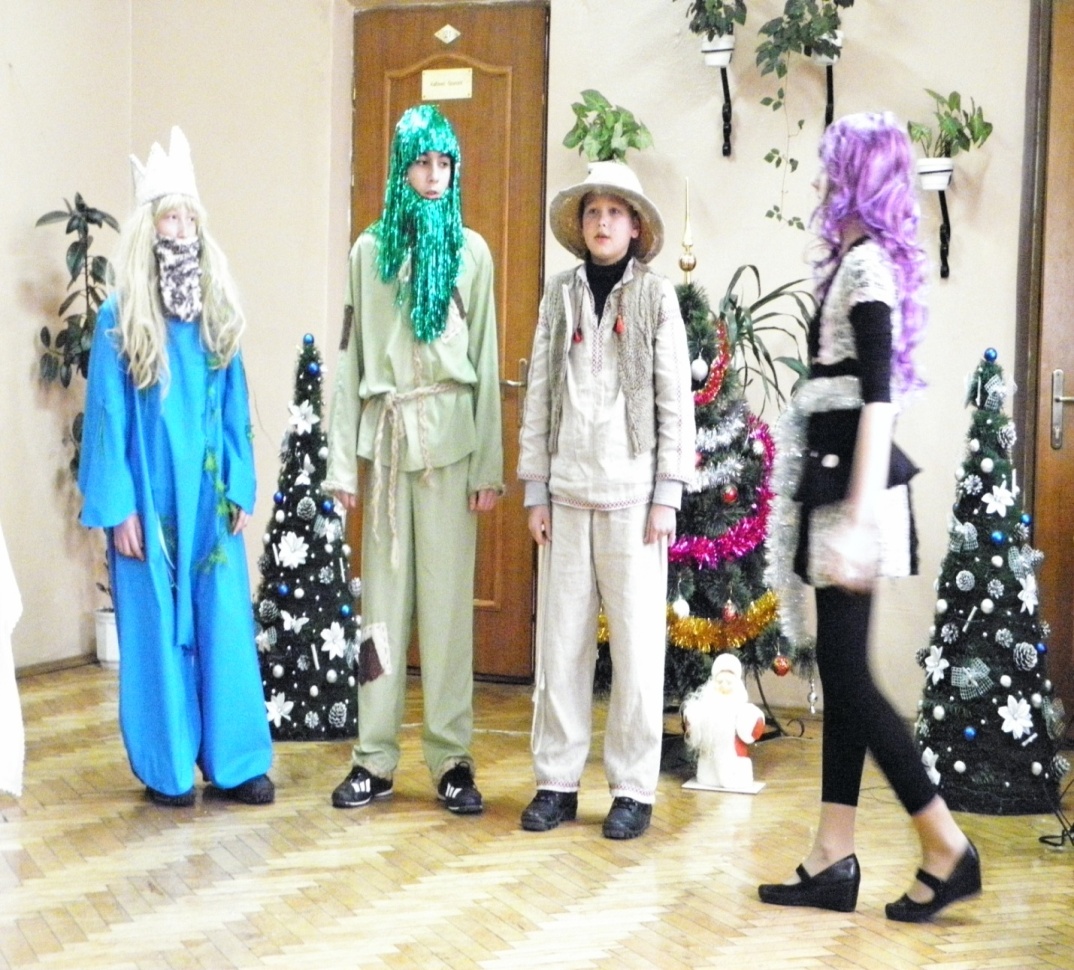 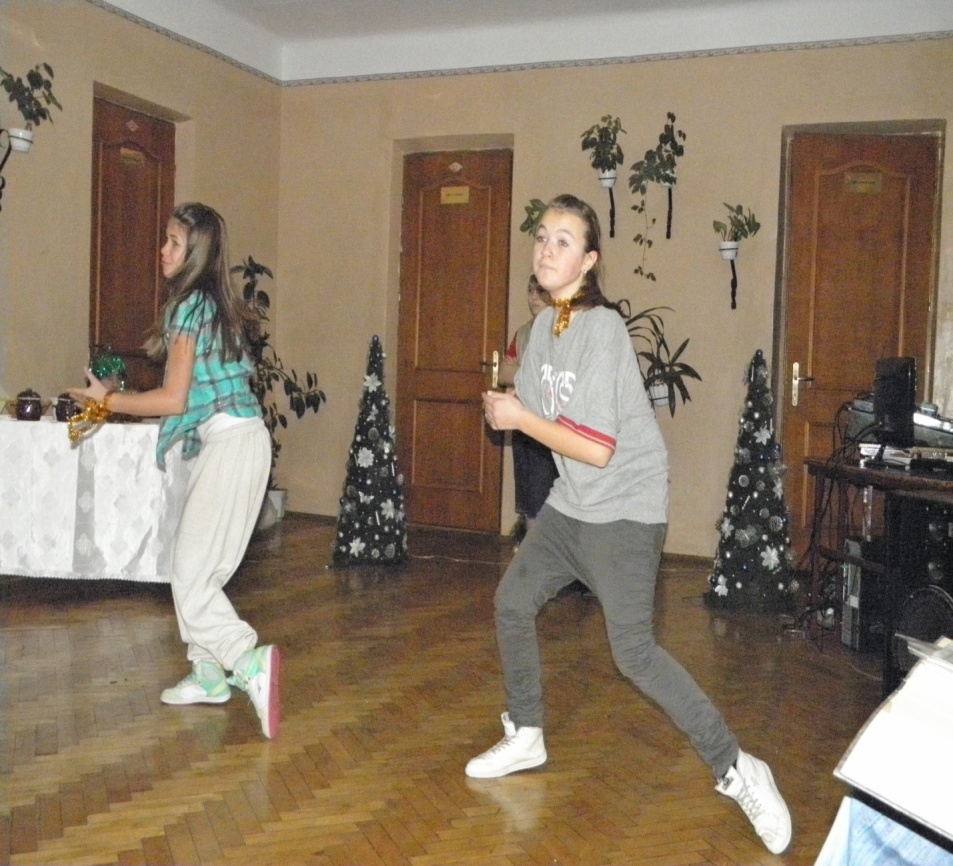 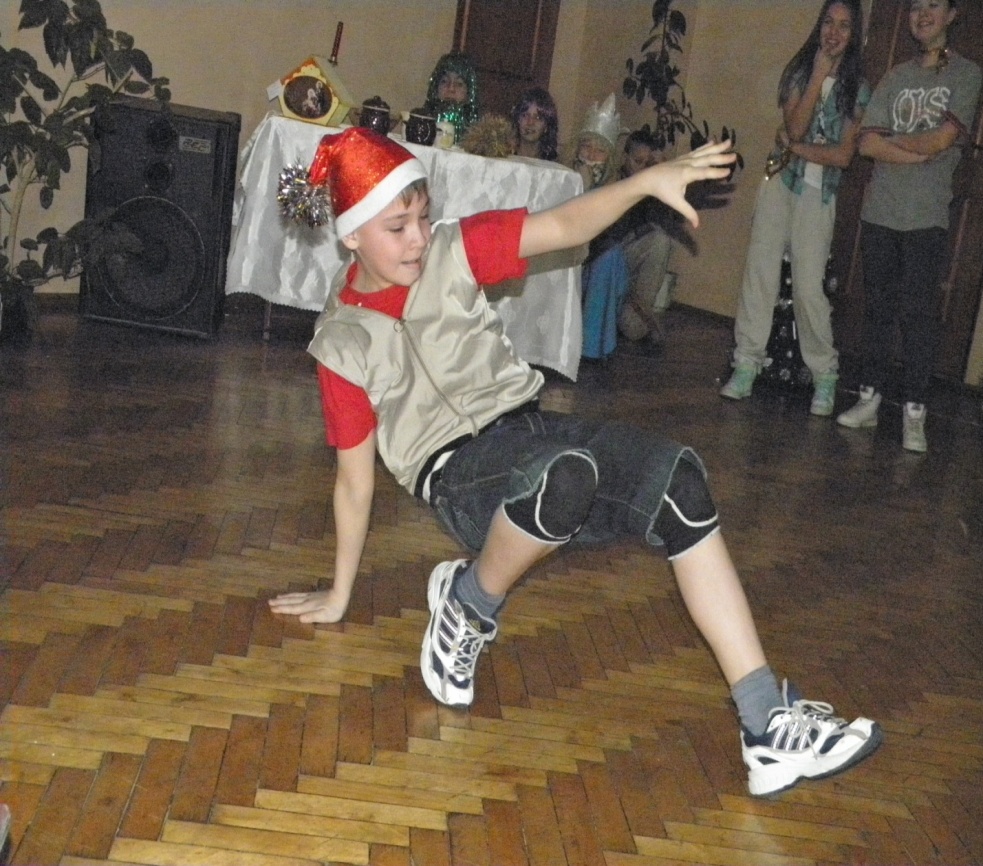 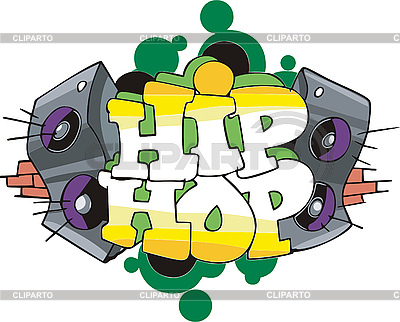 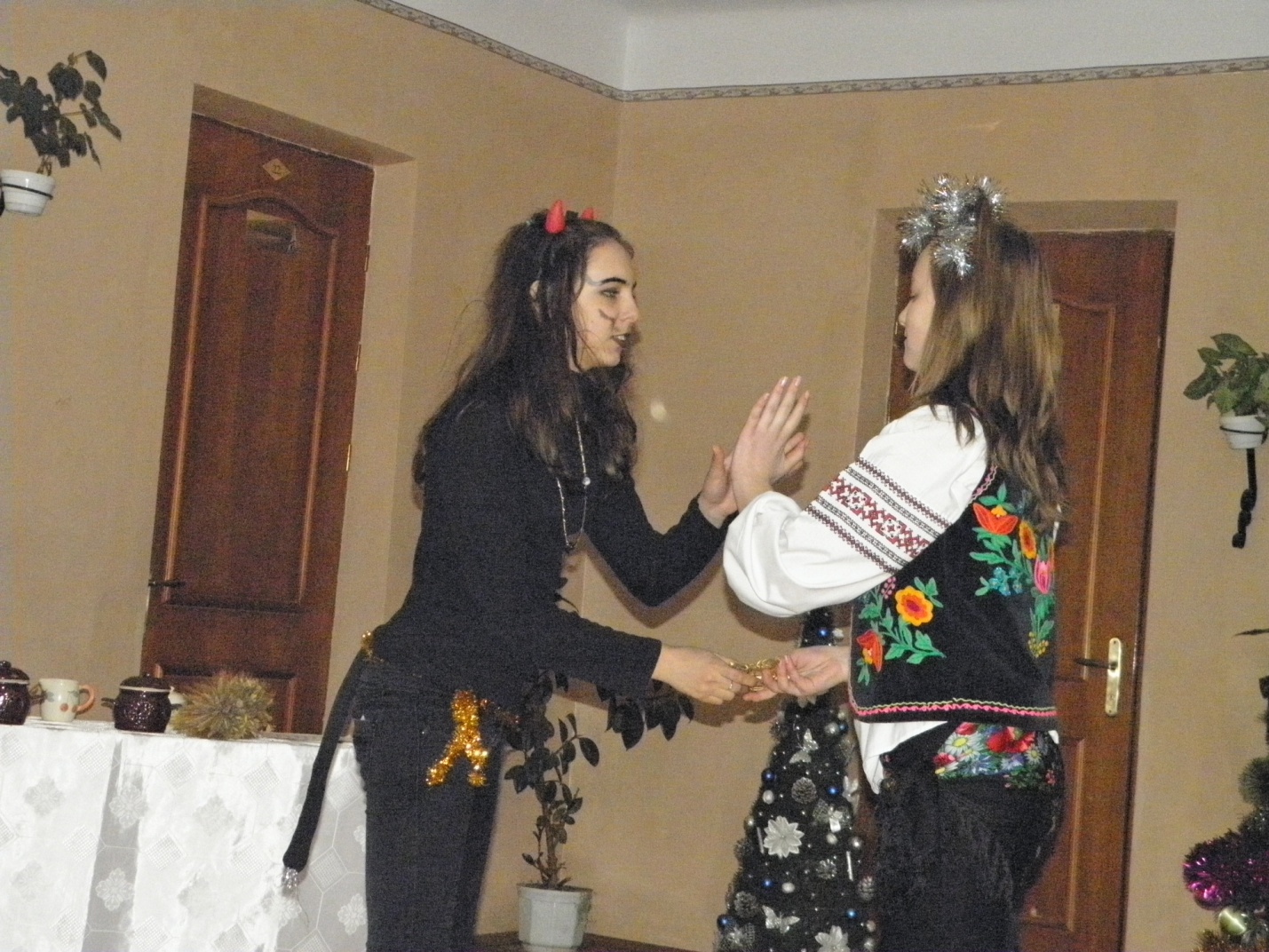 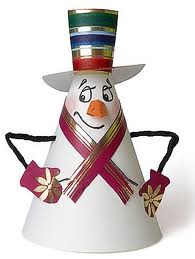 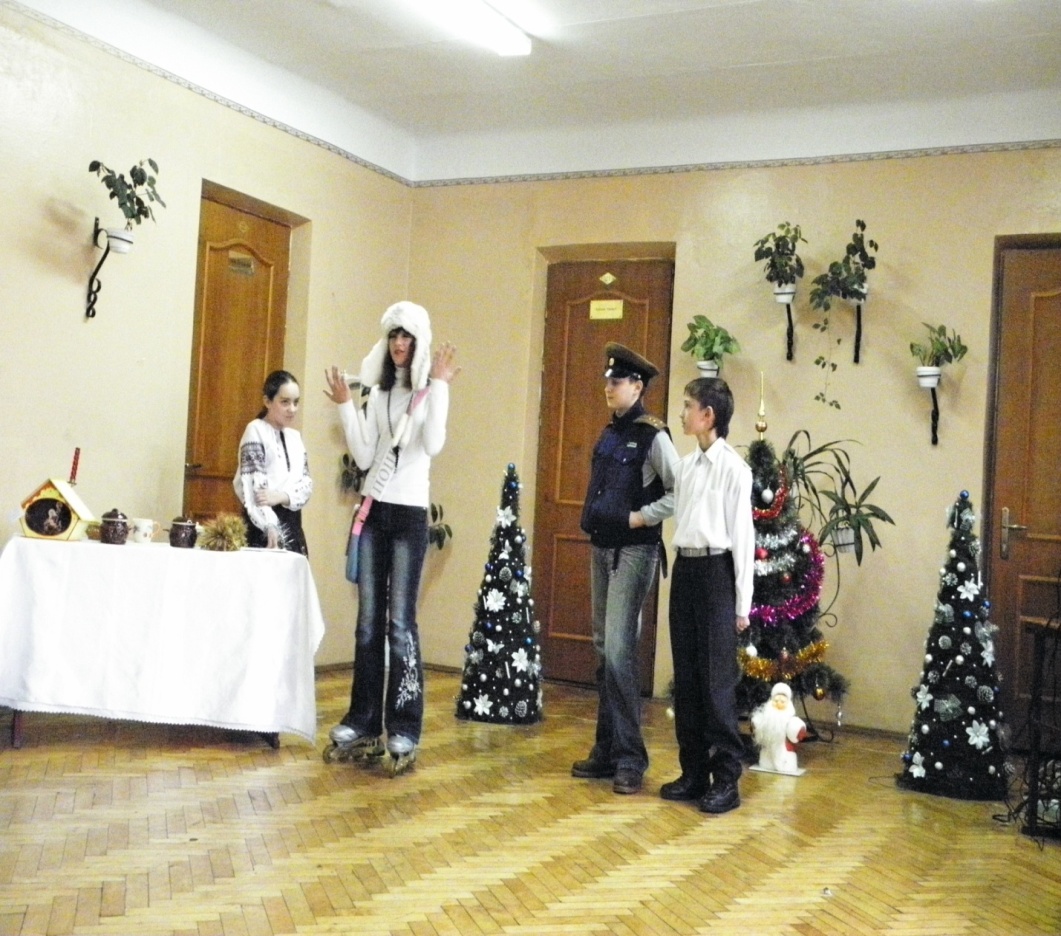 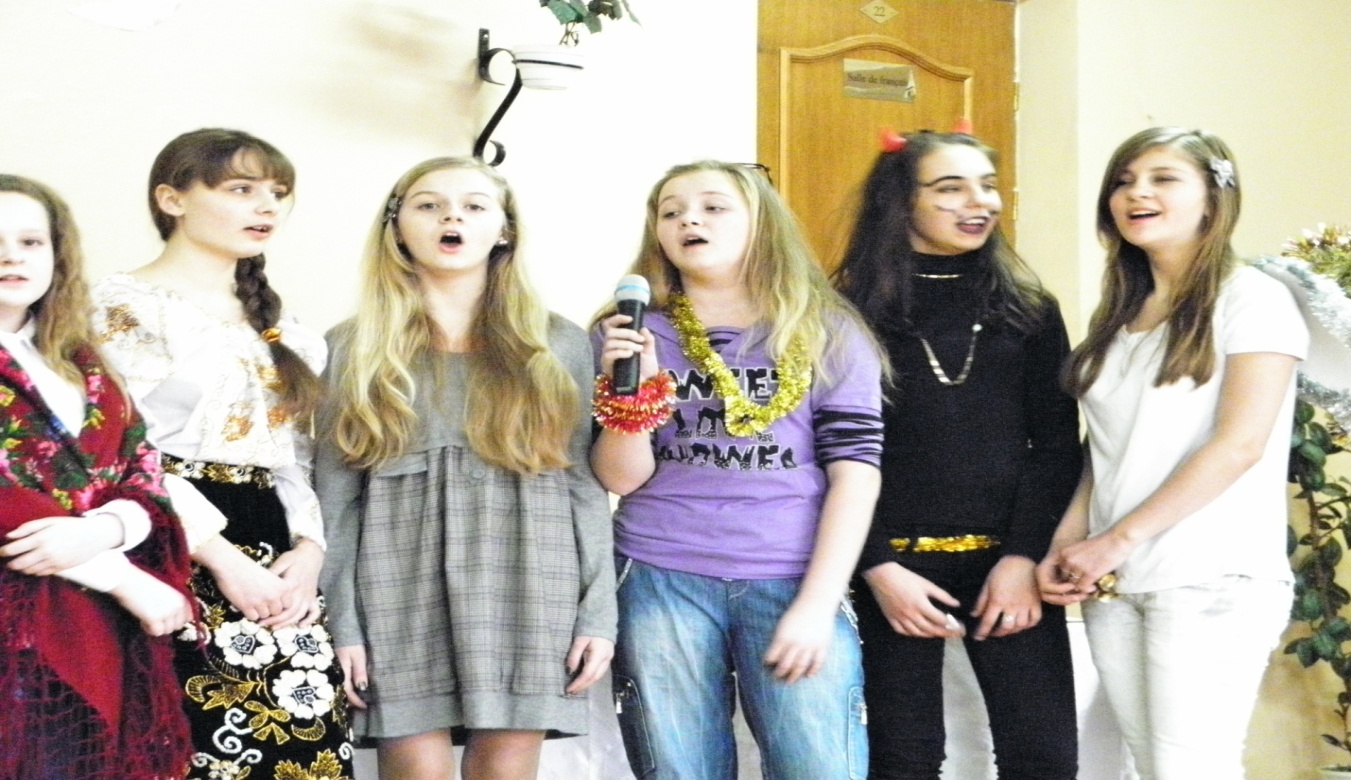 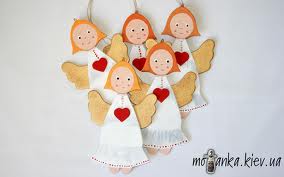 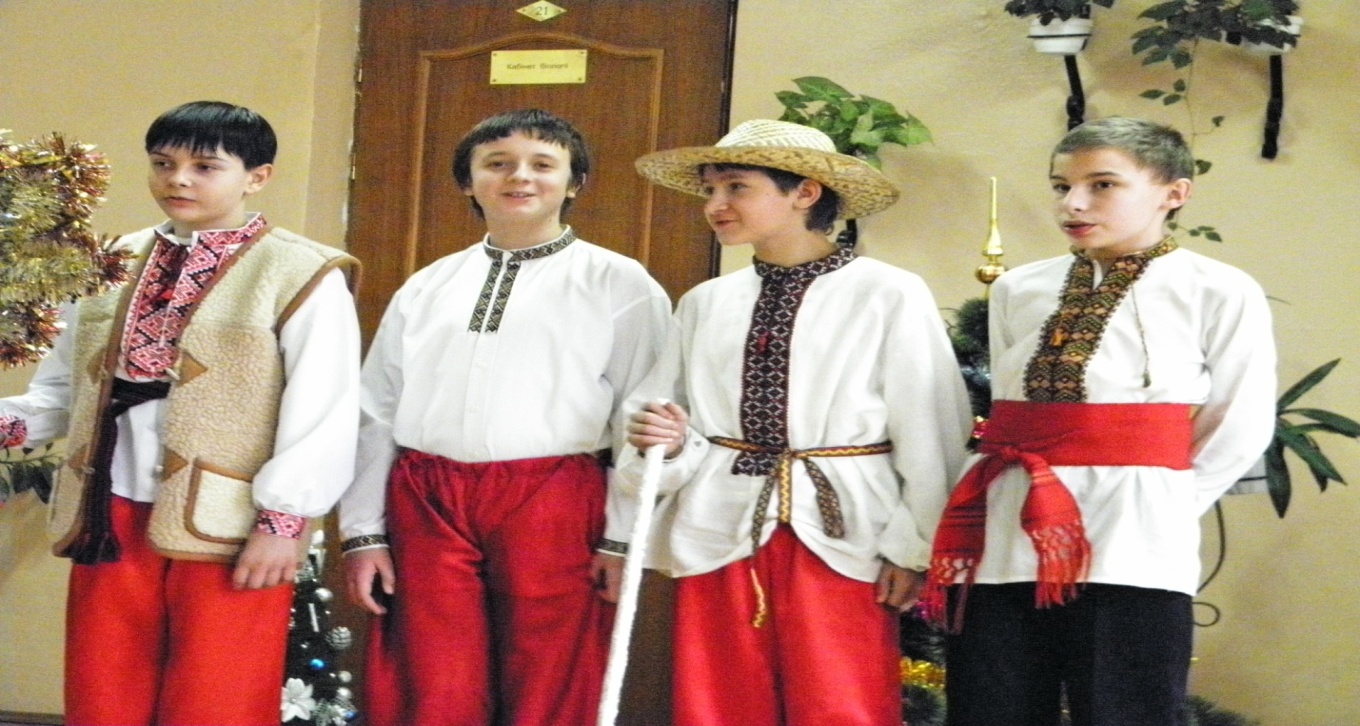 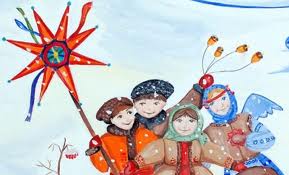 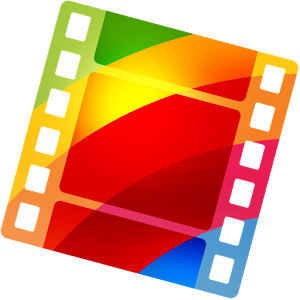 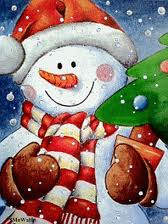 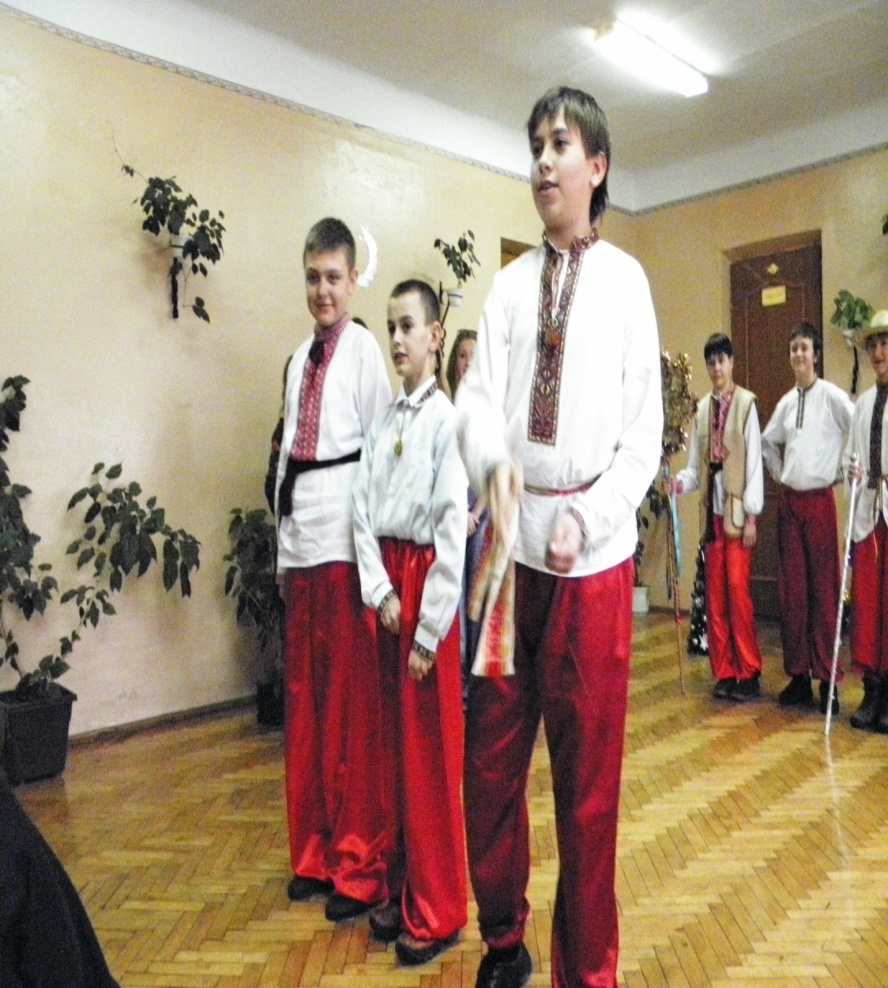 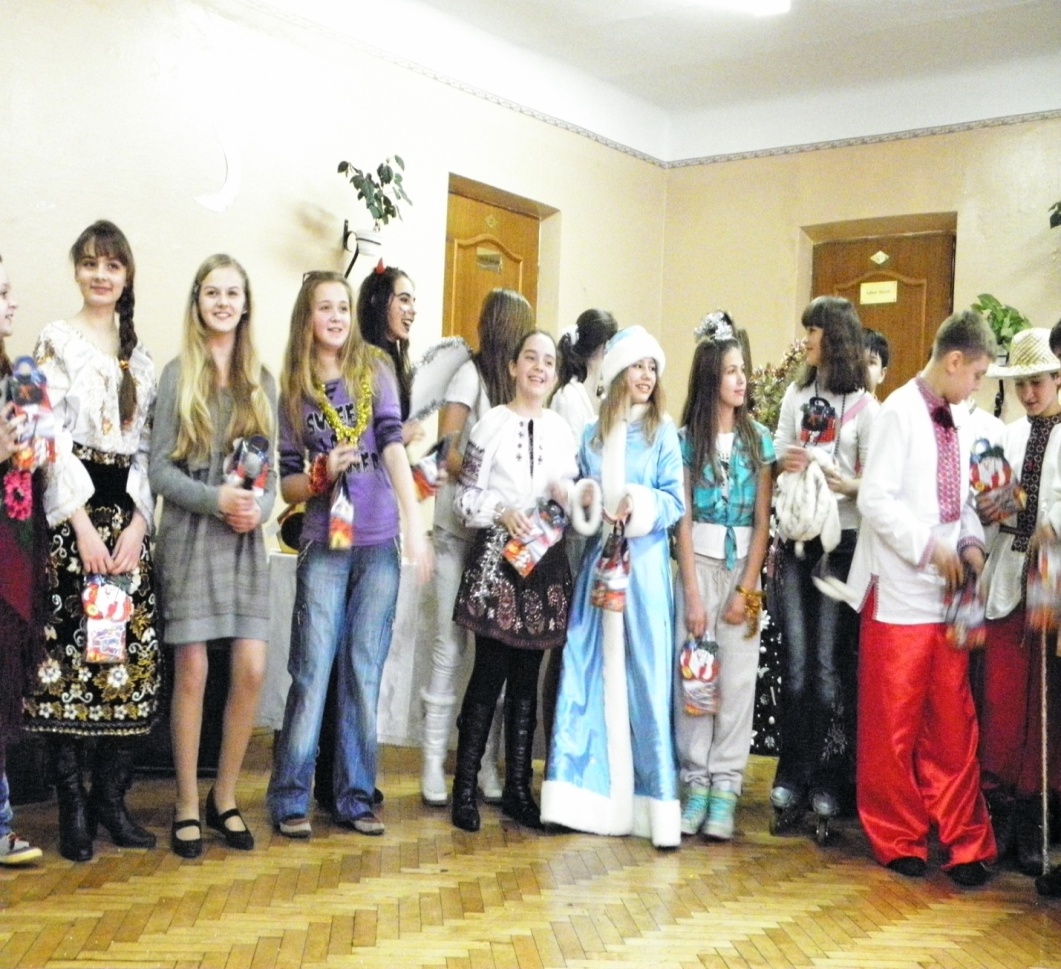 ТЕАТРАЛІЗОВАНА ВИХОВНА ГОДИНА:
      «УКРАЇНСЬКИЙ ЯРМАРОК»
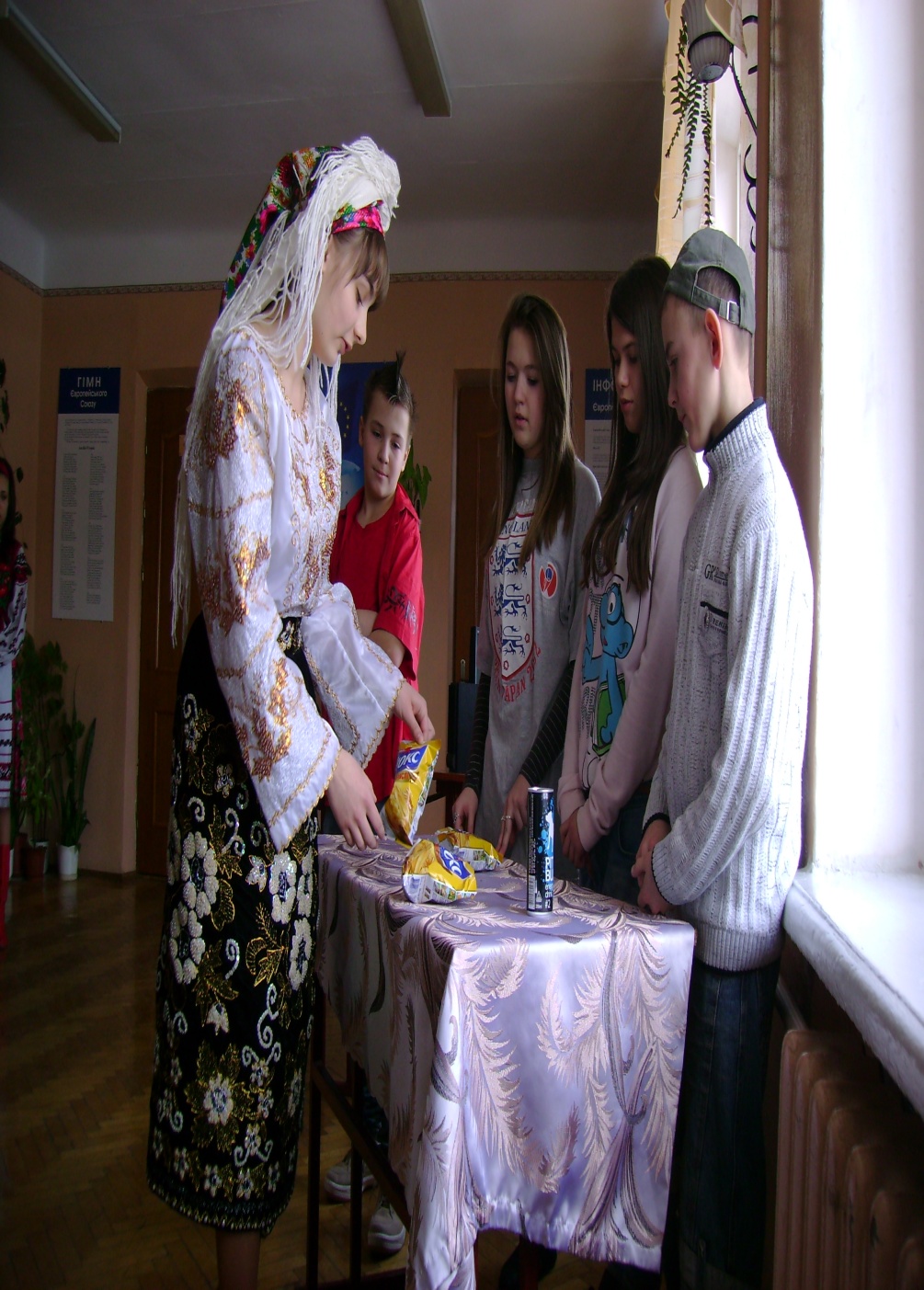 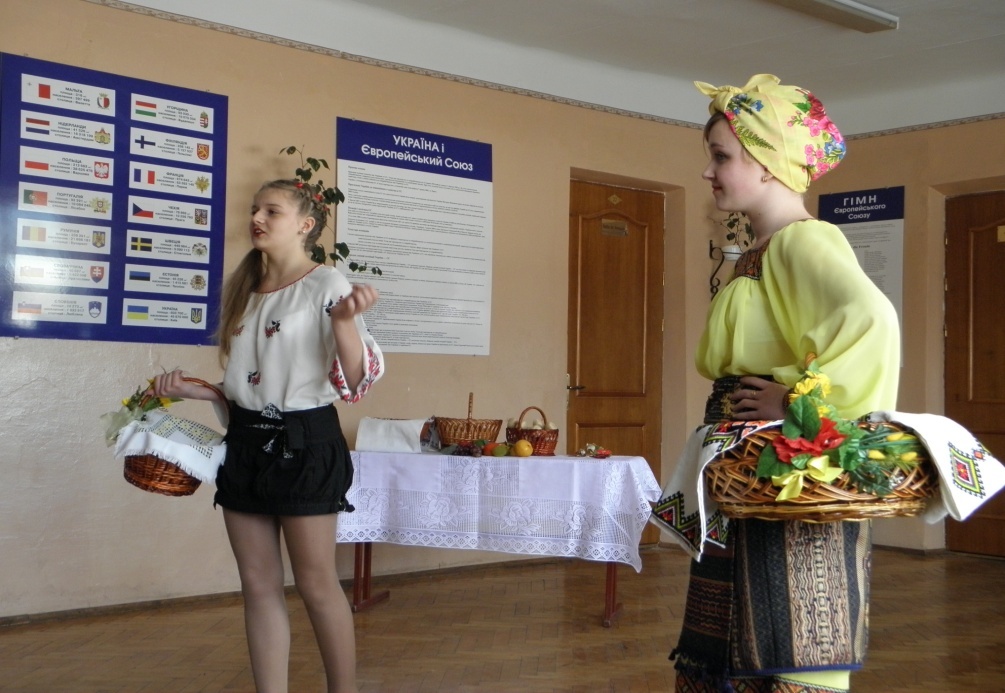 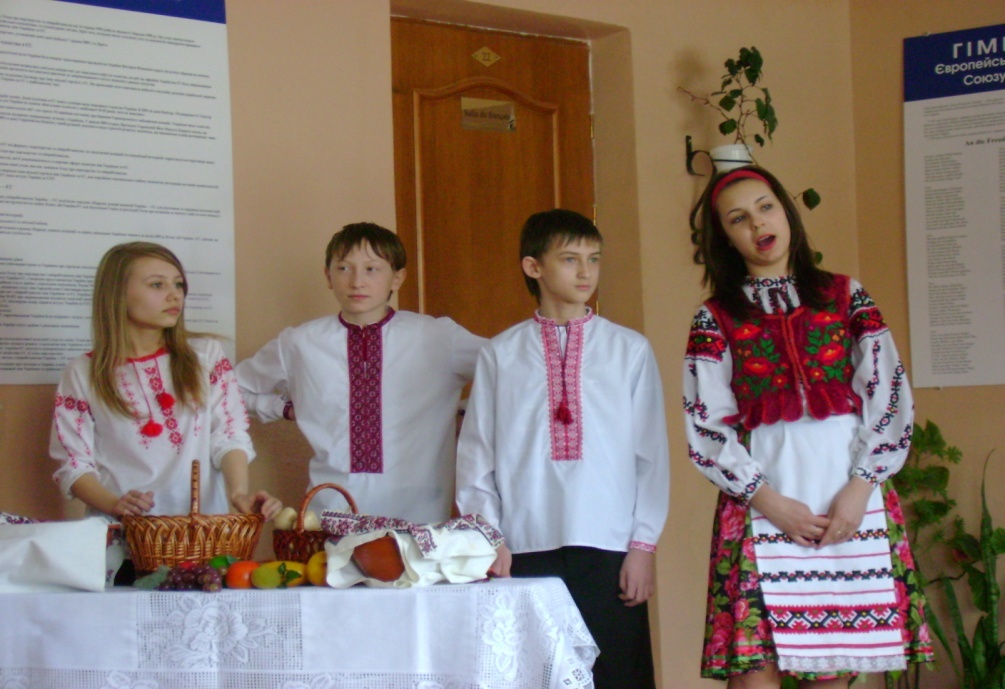 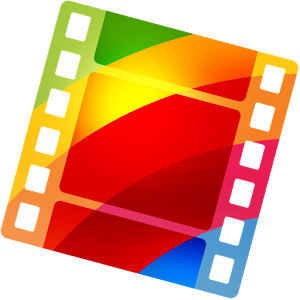 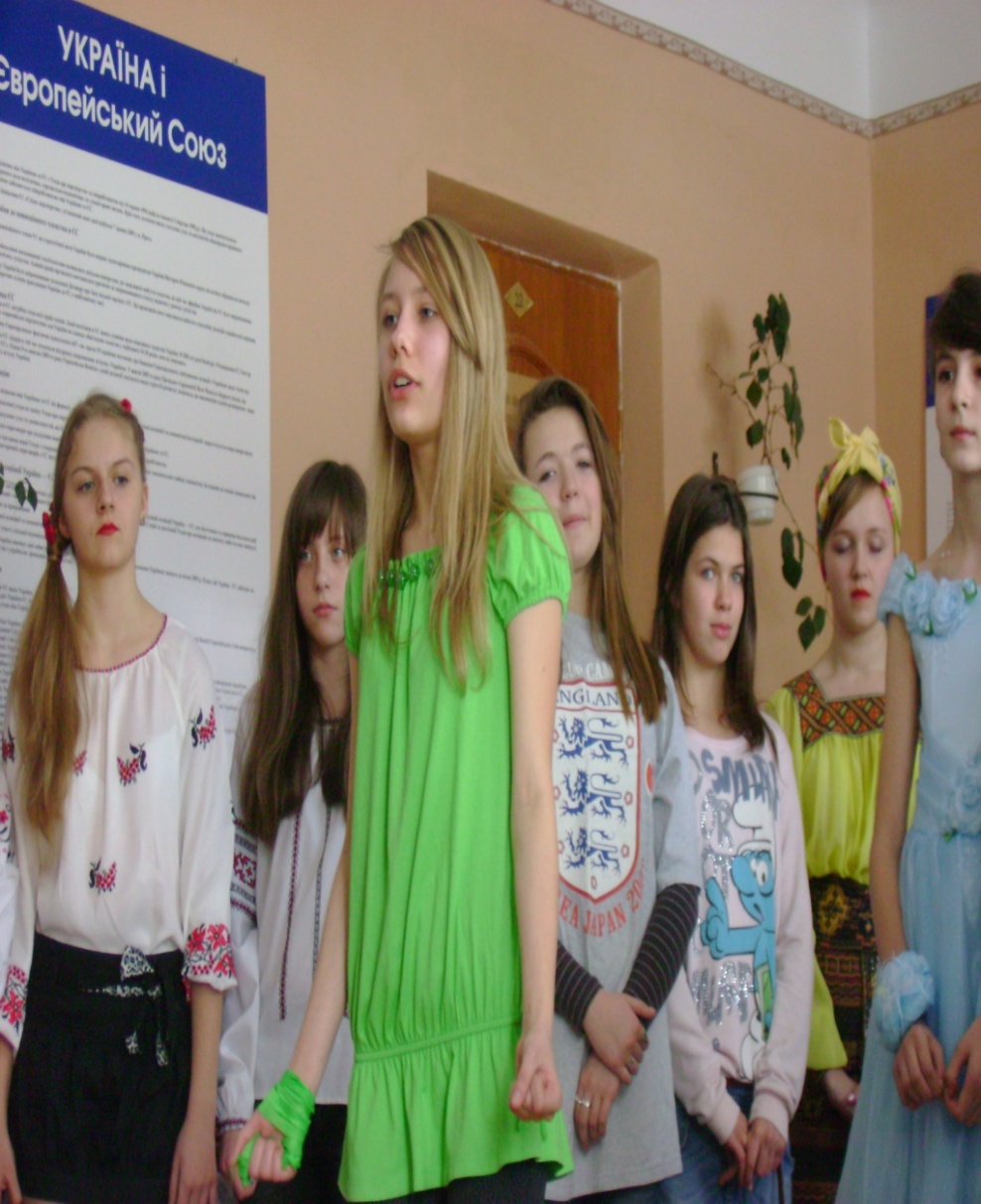 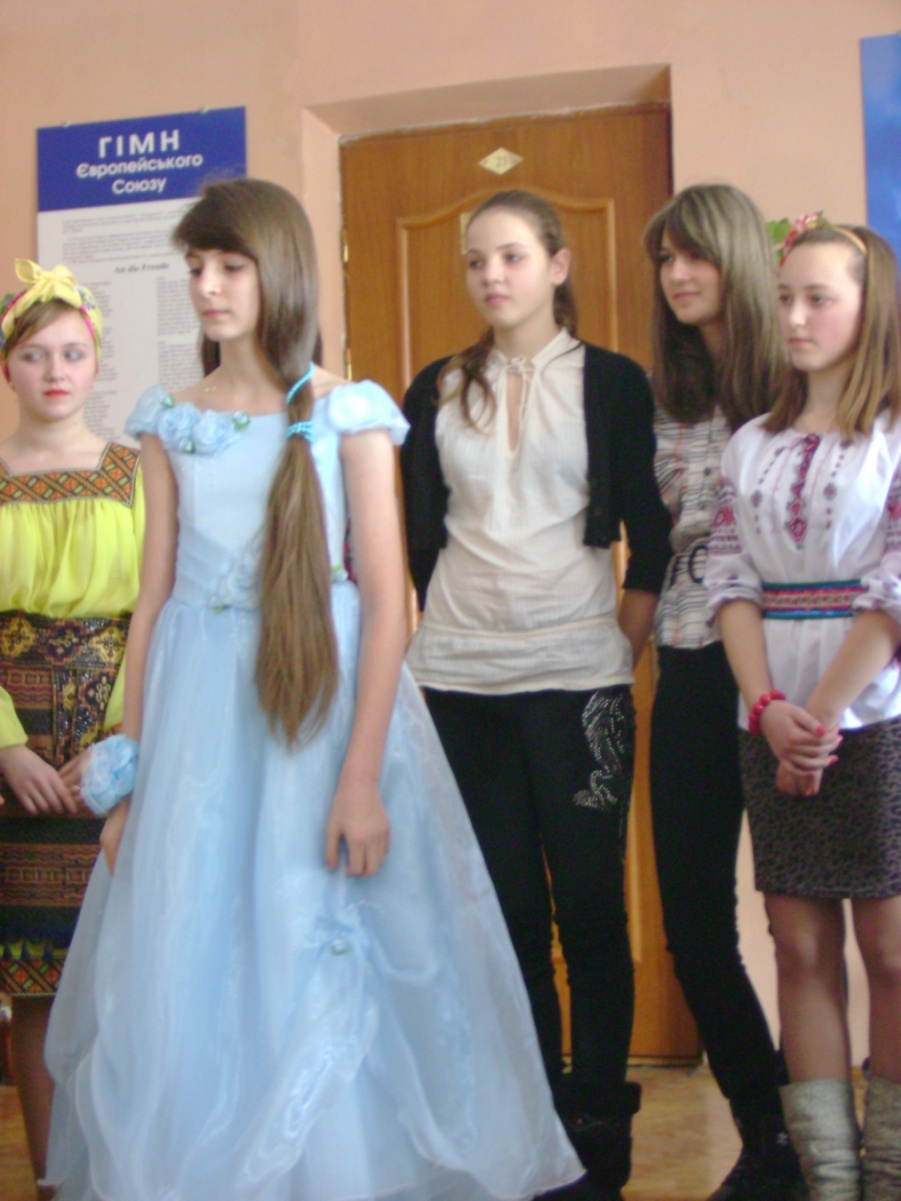 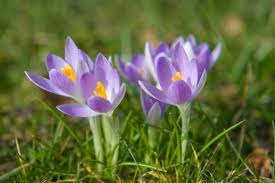 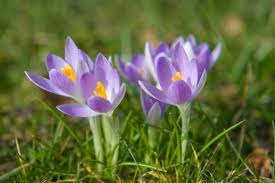 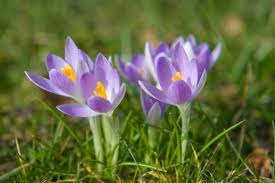 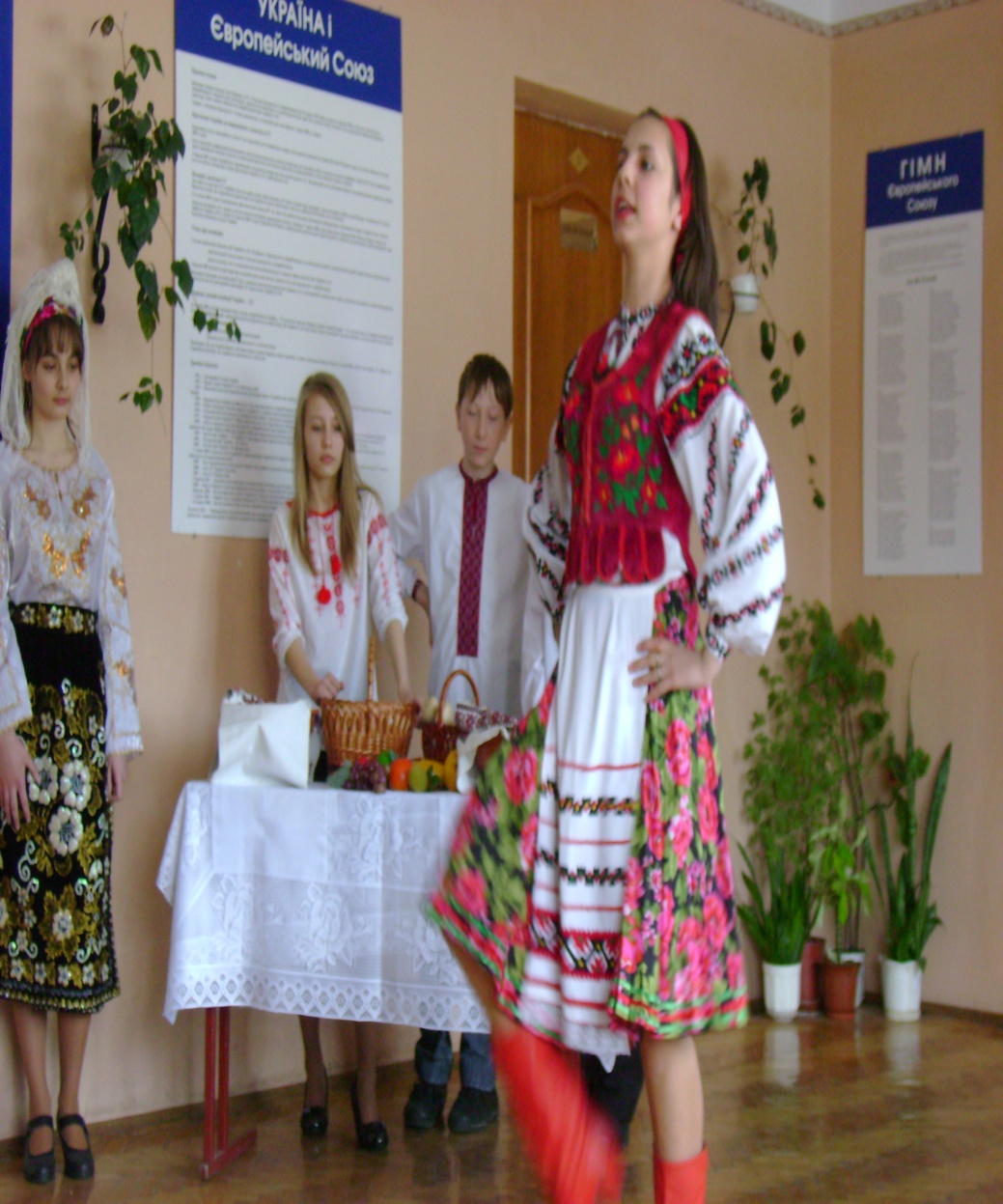 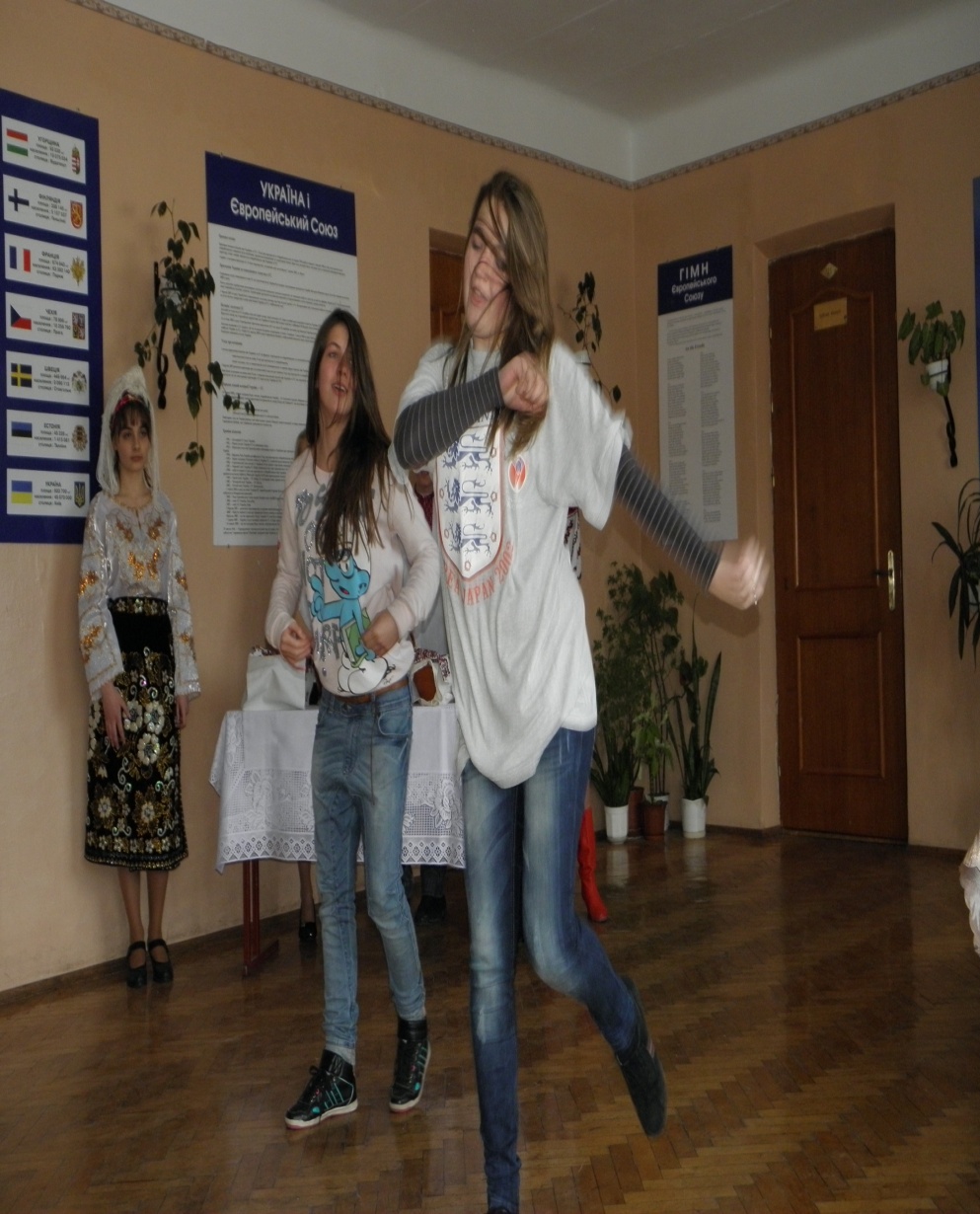 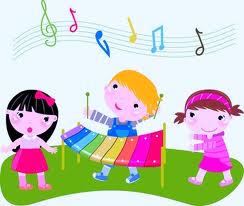 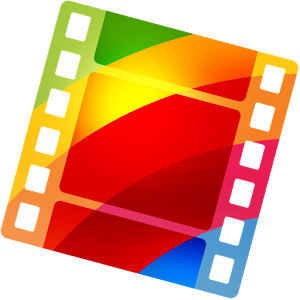